fachschaft{(s)ini[tiative]}
08.10.2012
Einführungstage 2012
1
?
Fachschaft = alle Studierenden eines Faches
 	(hier: Psychologie, genau!)
Fachschaftsrat 
		= gewählte Vertretung einer Fachschaft
Bei uns: Fachschaftsinitiative
		= Partizipation nicht per Wahl, 
			sondern durch Engagement (!)
08.10.2012
Einführungstage 2012
2
[Speaker Notes: Kennt Ihr schon, gabs sicher auch an Eurer Uni,
Wir sind ne Ini. 
Jede*r macht soviel wie geht, alles andere bleibt liegen.]
legitimation
durch das Studierendenparlament (StuPa), das unserer Satzung zugestimmt hat

legitimiert, eure „Steuergelder“ zu verprassen (7€ vom Semesterbeitrag)
z.B. Ersti-Frühstück, Einführungstage, Ersti- oder Sommerfahrt, Unterstützung des Bildungsstreiks ...
08.10.2012
Einführungstage 2012
3
[Speaker Notes: Sorry für das Chaos bei der Erstifahrt !!!]
soweit die theorie.nun zur praxis:
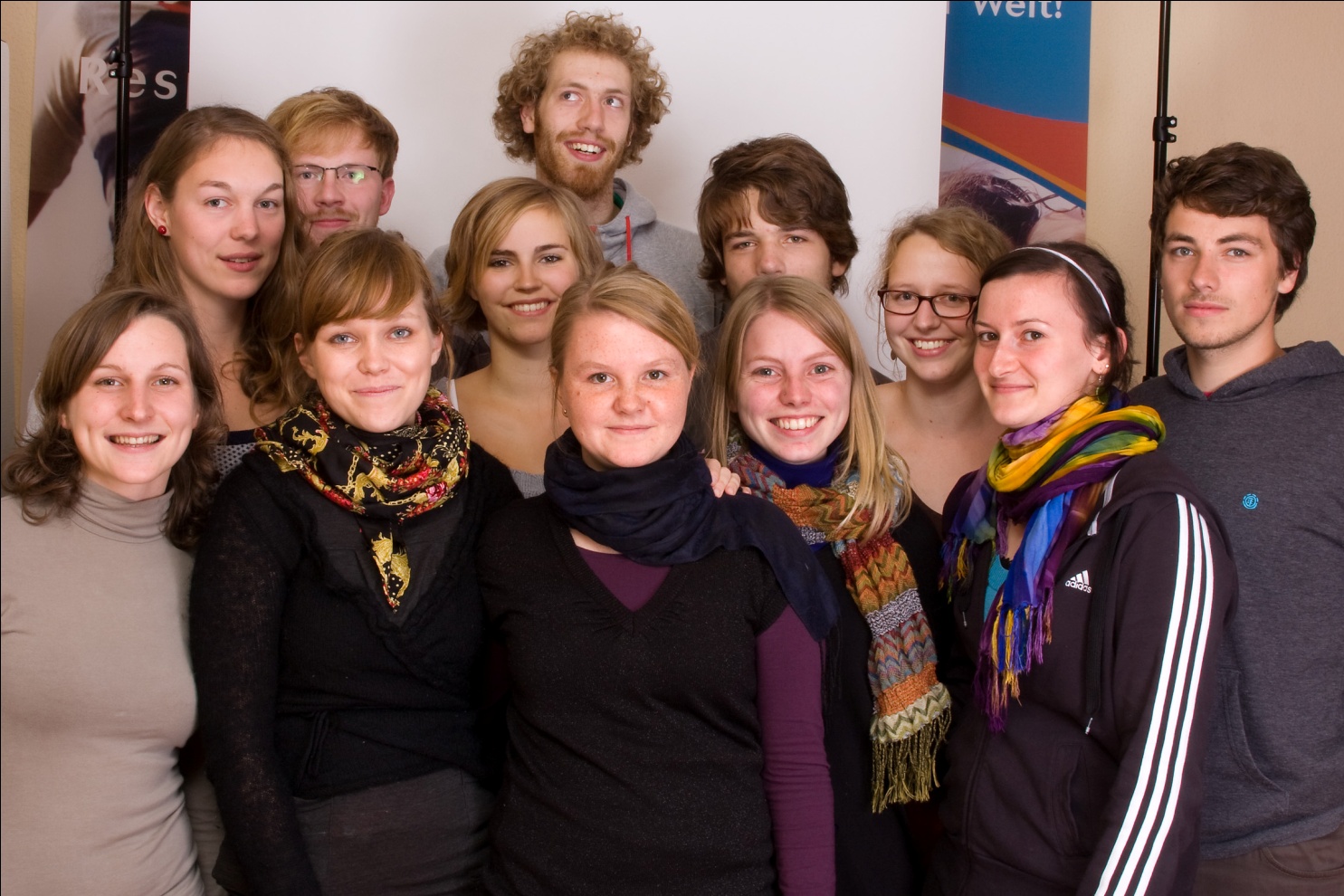 08.10.2012
Einführungstage 2012
4
schwerpunkte der fs-arbeit
Hochschulpolitik
Projekte (bisher)
Stimme der Studierenden in der akademischen Selbstverwaltung
Gremienarbeit
Institutsrat
Lehre-Studium-Kommission
Berufungskommissionen
etc.
Überarbeitung der Studiengänge
Einführungstage, Ersti-Fahrt
PsycHUs Party (lang ists her...)
Support für Veranstaltungenaller Couleur
Informelle Treffen zwecks kollektiven Konsums gepflegter Feierabendgetränke
08.10.2012
Einführungstage 2012
5
...und außerdem...
Ansprechpartnerin für (fast) alle studienrelevanten Problemchen und Probleme
Kontakt: psy-fs-intern@lists.hu-berlin.de

Moodle –Kurs „Forum Fachschaft Psychologie“
Infos zum Studium
Zusatzmaterialien 
Altklausuren
Plenumsthemen und –protokolle
http://moodle.hu-berlin.de/course/view.php?id=7102
    Passwort: koehler	Tragt euch ein!
08.10.2012
Einführungstage 2012
6
treffen
ca. alle zwei Wochen Plenum der Fachschaftsini

erstes Plenum im WS 2012/13:
		tba.
		im Fachschaftsraum (EG Instituts-Neubau)

Einladung gibts immer über psy-stu!
08.10.2012
Einführungstage 2012
7
fragen?
08.10.2012
Einführungstage 2012
8